Компьютерные сети
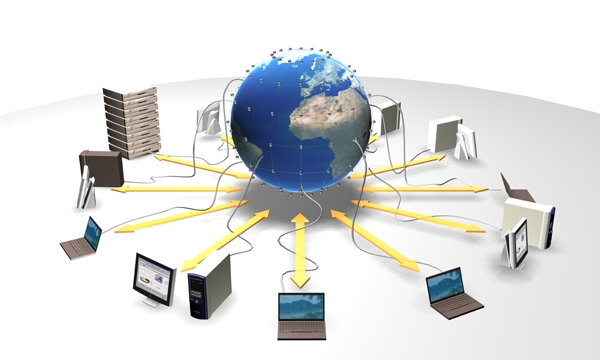 Цель урока
Как вы думаете, какая у нас цель урока?
Тема урока является важной для вас? Если, да, то почему?
Что такое компьютерная сеть?
Computer NetWork
net
work
Компьютерная сеть— совокупность компьютеров, соединенных с помощью каналов связи и средств коммутации в единую систему для обмена сообщениями и доступа пользователей к ресурсам сети.
А какие вы знаете каналы связи?
Проводные:
Электрический кабель
Телефонный кабель
Оптоволоконный кабель
Беспроводные: 
Радиосвязь: Wi-Fi, WiMAX
Спутниковый канал связи


Давайте теперь поговорим об устройствах для подключения к каналам связи
Коаксиальный кабель
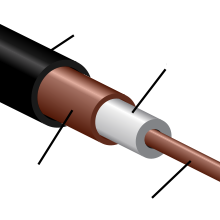 оболочка
изоляция
Внешний проводник
Внутренний проводник
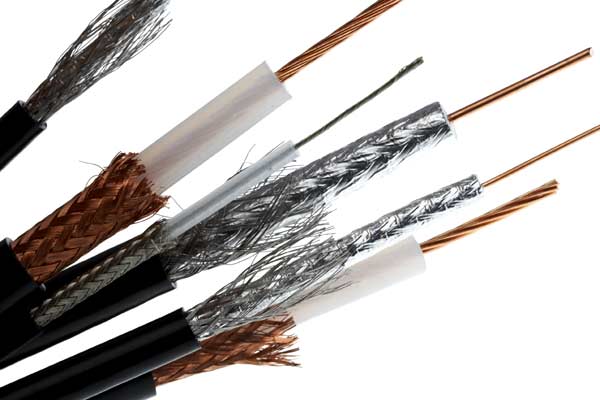 Телефонный кабель
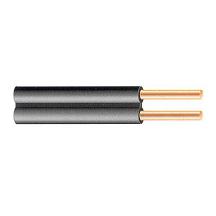 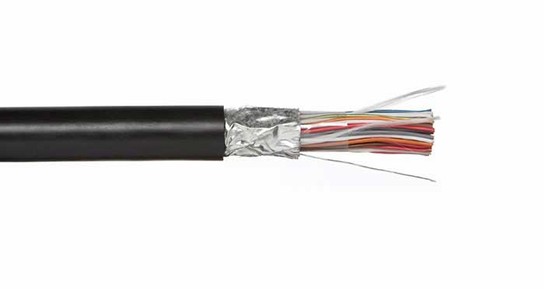 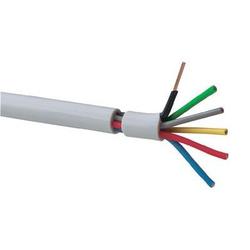 Жилы проводника
Оболочка ПВХ
Изоляция ПВХ
Оптоволоконный кабель
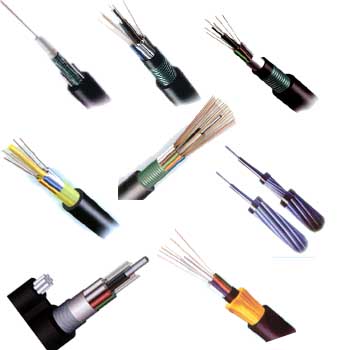 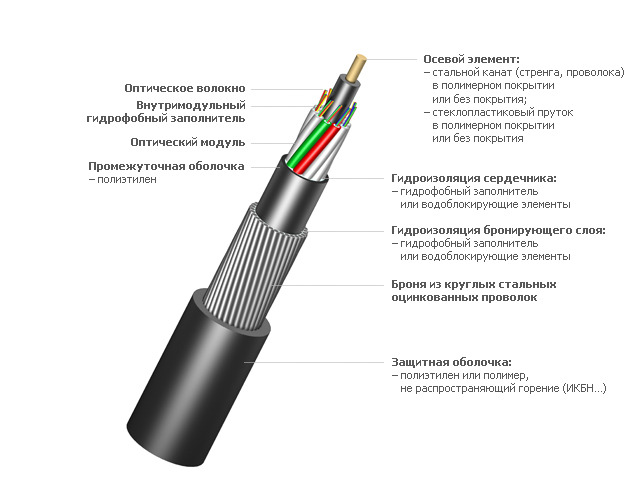 Wi-Fi, WiMAX
Спутниковый канал связи
Перечислите устройства для подключения к каналам связи, которые вы знаете
Устройства для подключения к линиям связи
Сетевая карта - устройство для физического подключения ПК к локальной сети)
 Модем - устройство для подключения ПК к глобальной сети
Свитч
Роутер


Давайте теперь подробно остановимся на видах компьютерных сетей
Сетевая карта
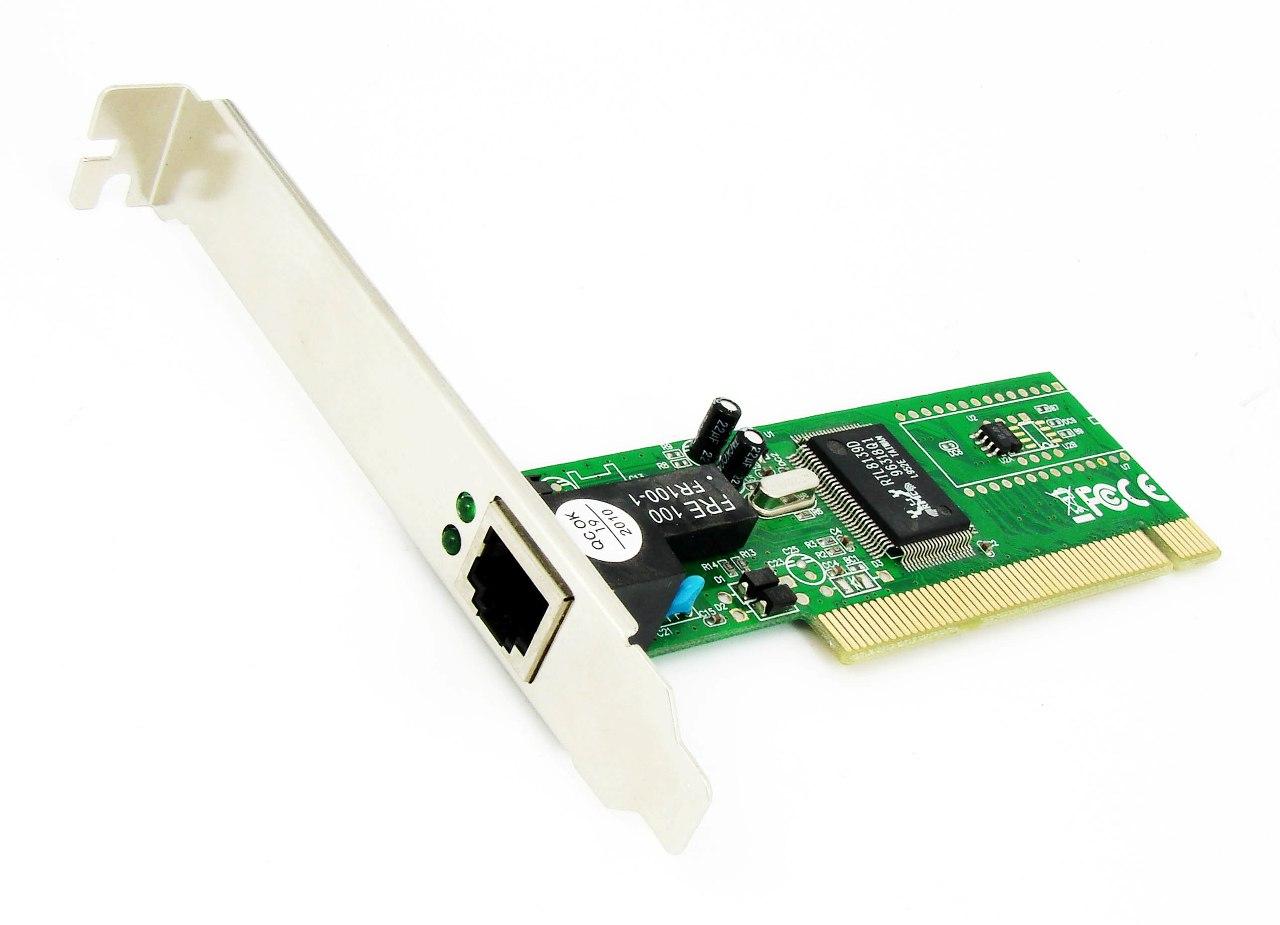 Чип сетевой карты
Разъем RJ-45
Модем
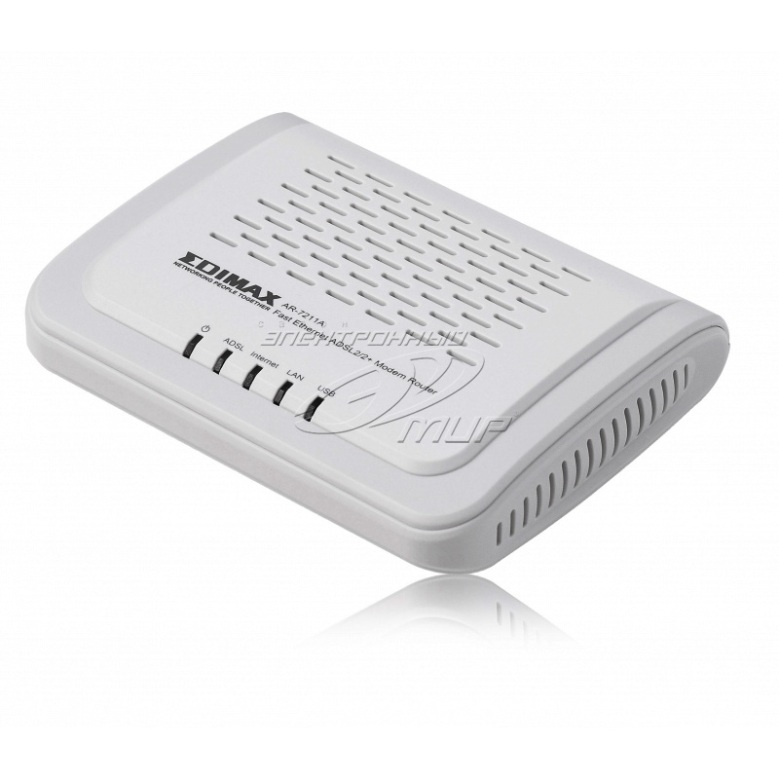 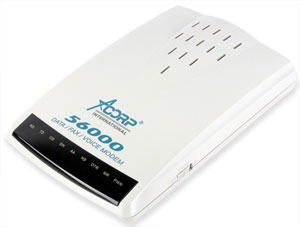 ADSL модем
Dial-up модем
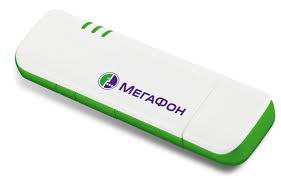 USB - модем
Свитч
– от английского «switch» (переключатель), сетевой коммутатор, свитч предназначен для объединения множества компьютеров в одну локальную сеть.
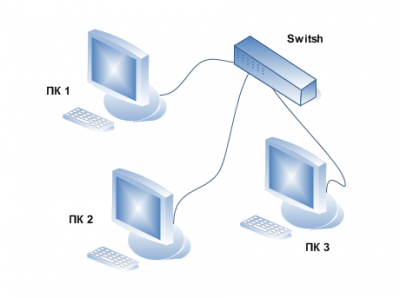 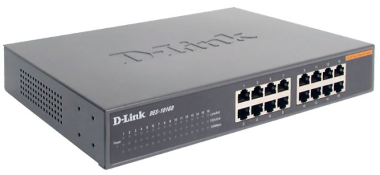 Роутер
– от английского «router», маршрутизатор, который умеет передавать данные между различными сетями, например сетью вашего интернет провайдера и вашей домашней локальной сетью.
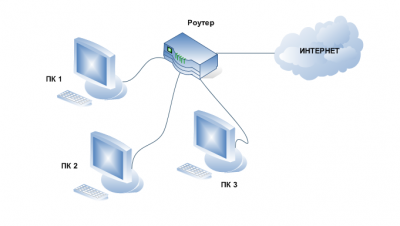 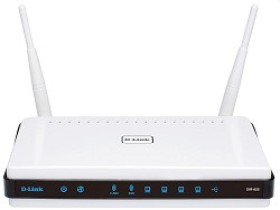 Назовите виды компьютерных сетей, которые вы знаете
Классификация компьютерных сетей
Локальные компьютерные сети
Региональные компьютерные сети - компьютерная сеть в пределах одного региона
Глобальные компьютерные сети



Подведем итог
Локальная вычислительная сеть
ЛВС,  Local Area Network, LAN — объединяет несколько компьютеров и позволяет пользователям совместно использовать ресурсы компьютеров, а также подключенных к сети периферийных устройств
Виды
Одноранговые сети
Сети с выделенным сервером
Одноранговые сети
Сети с выделенным сервером
Глобальные компьютерные сети
ГКС, Wide Area Network, WAN — компьютерная сеть, охватывающая большие территории и включающая в себя большое число компьютеров.

История создания
1960-е  Проект компьютерной сети ARPANet
1968 	 Первая сеть нового типа из 4-х компьютеров.
1972       В сети  50 университетов и лабораторий.
1988       Сеть Интернет стала международной
Итог
Продолжите фразы:
Я узнал(а)…
было интересно…
было трудно…
я смог(ла)…
я попробую…
меня удивило…
Д/з
Пересказ по опорному плану в тетради, п.2.1
Дополнительный балл можно заработать за интересные факты про компьютерные сети